UỶ BAN NHÂN DÂN QUẬN LONG BIÊN
TRƯỜNG MẦM NON GIA QUẤT
LQVT: 
Đếm đến 2 
nhận biết số lượng 1, 2
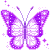 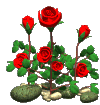 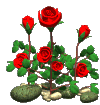 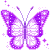 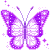 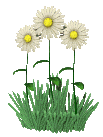 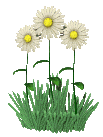 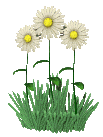 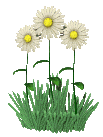 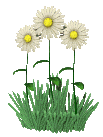 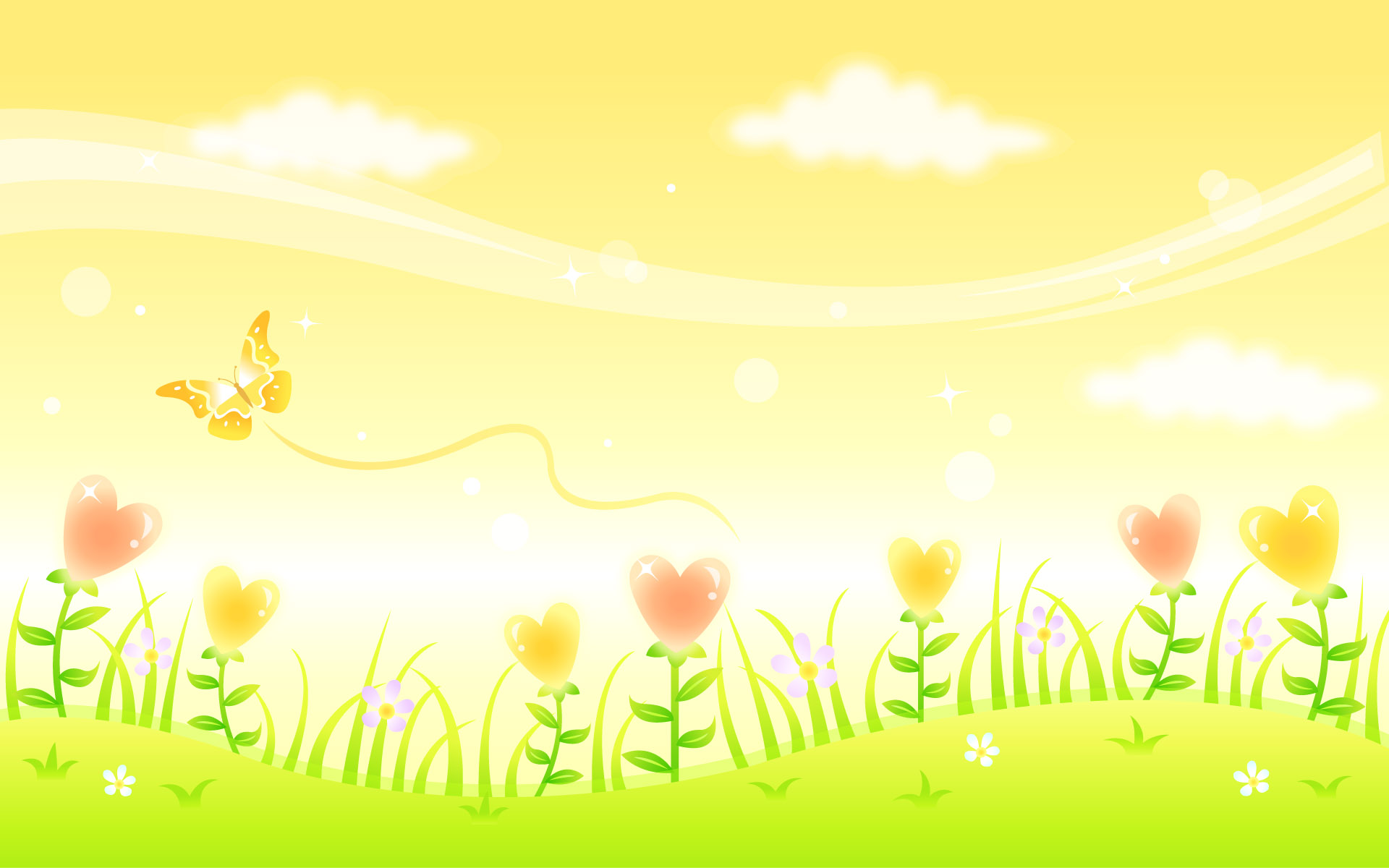 PHẦN 1:
Ôn số lượng 1 và nhiều
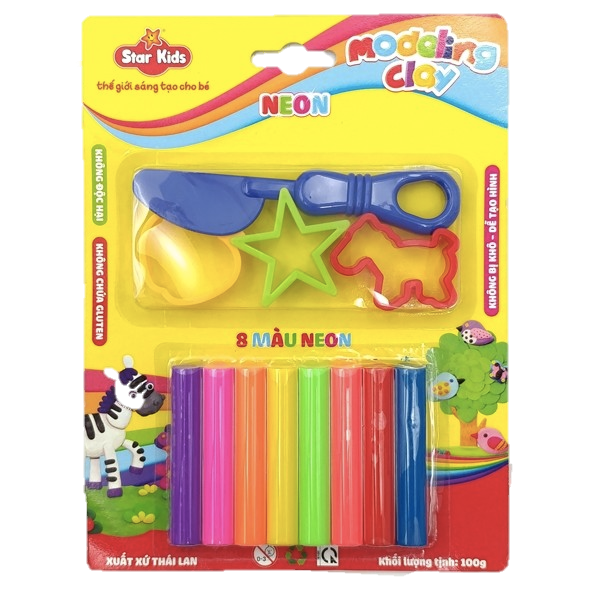 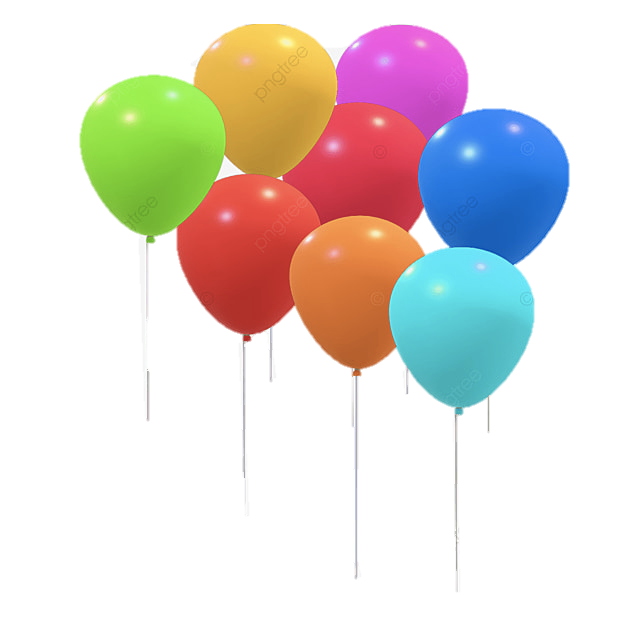 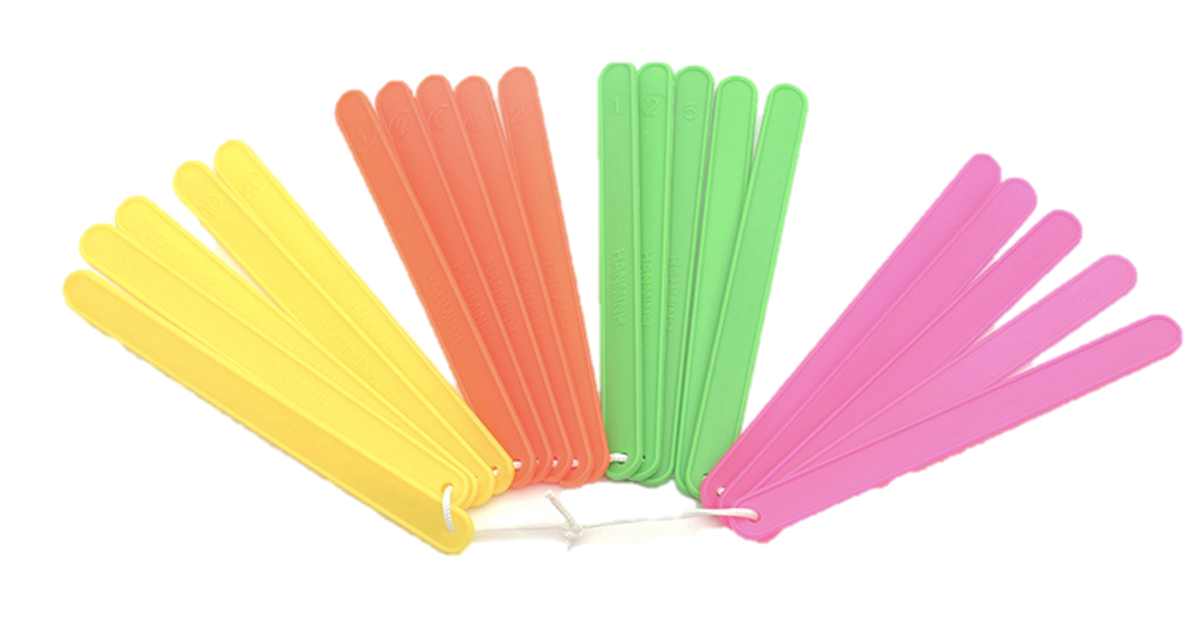 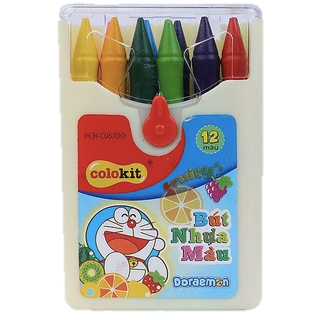 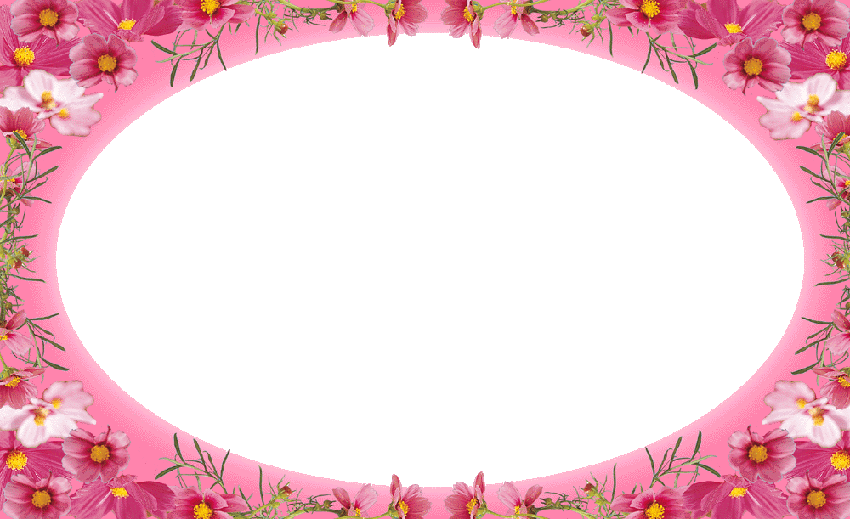 PHẦN 2:
NHẬN BIẾT SỐ LƯỢNG 1-2
ĐẾM ĐẾN 2
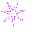 2
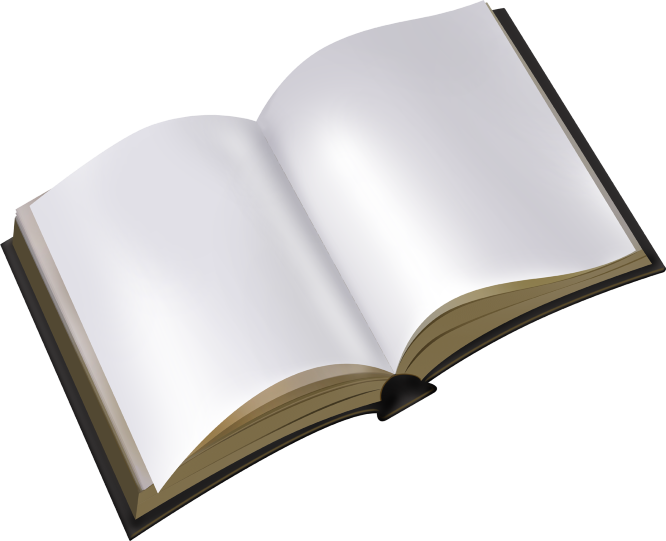 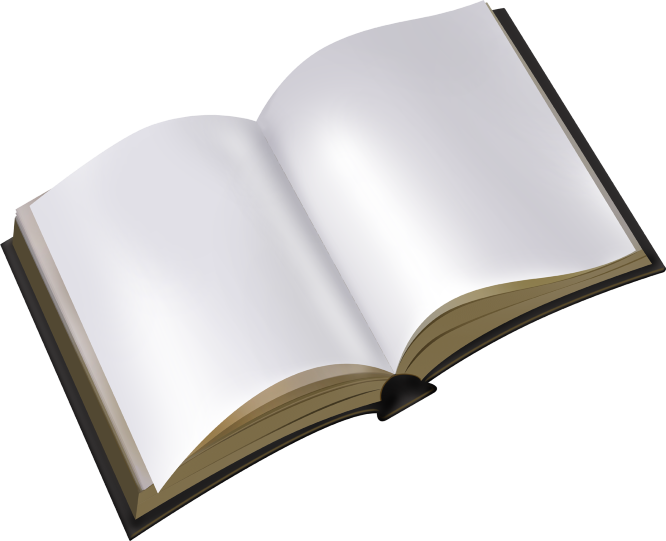 2
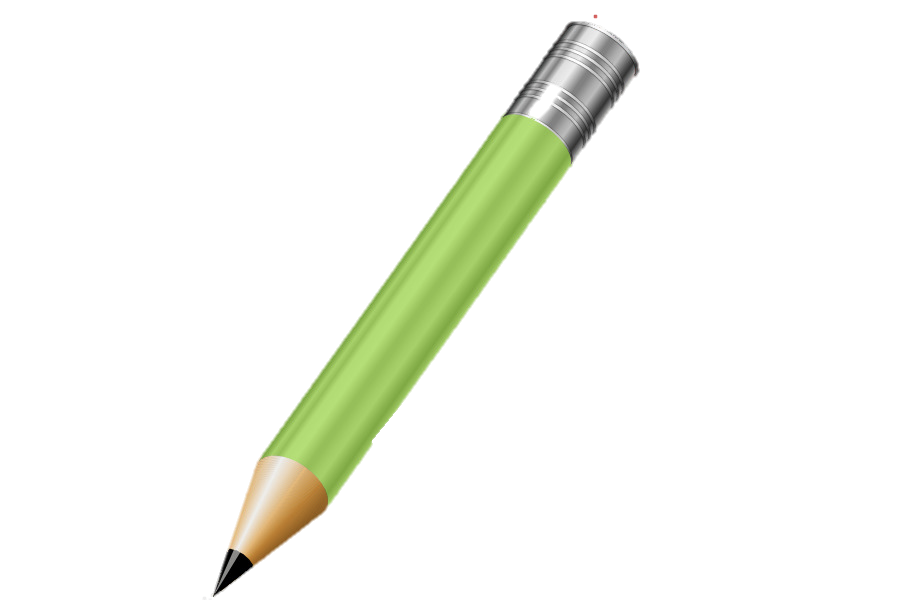 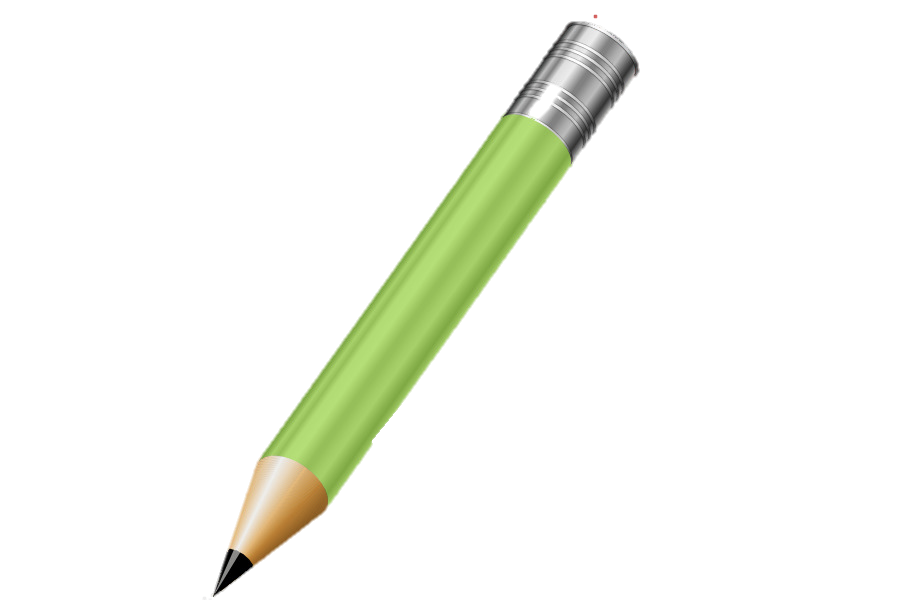 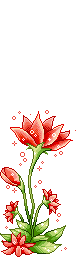 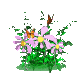 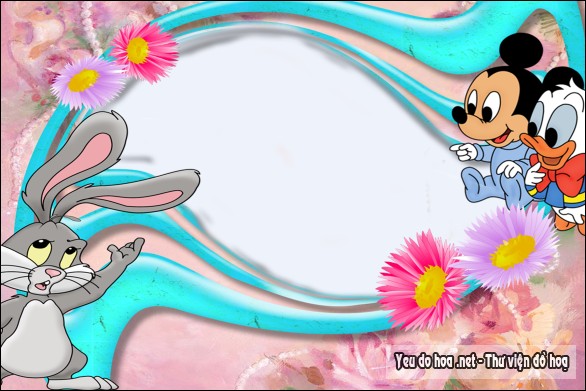 PHẦN 3:
TRÒ CHƠI
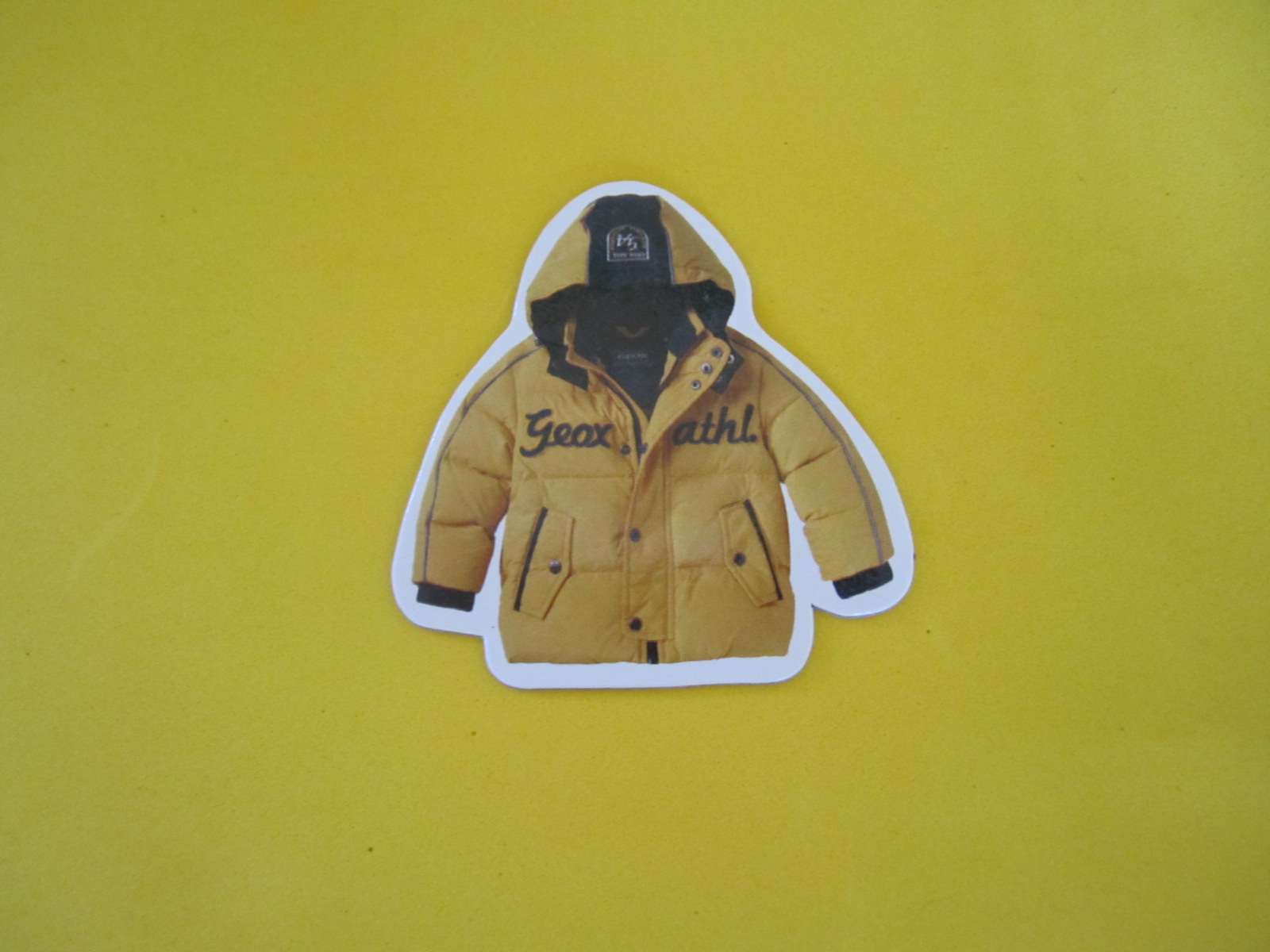 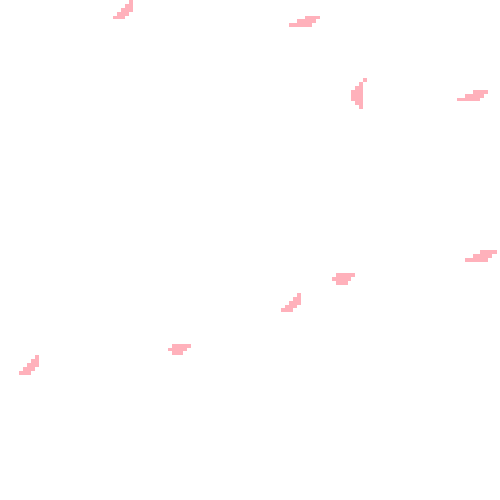 TRÒ CHƠI 1
 CHỌN ĐÚNG SỐ LƯỢNG
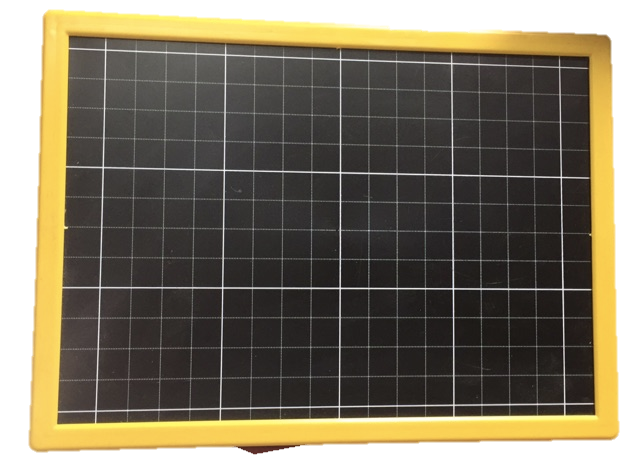 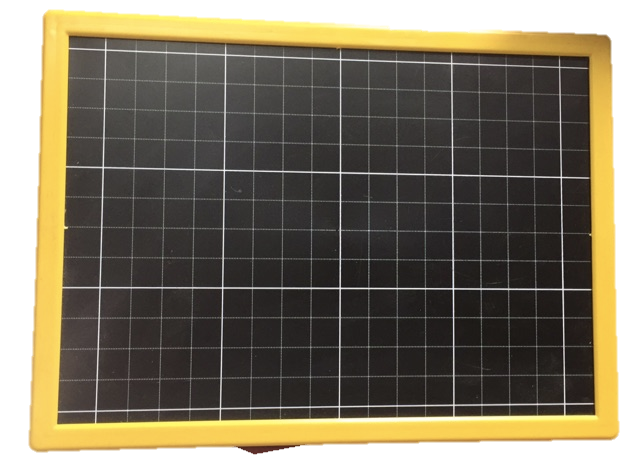 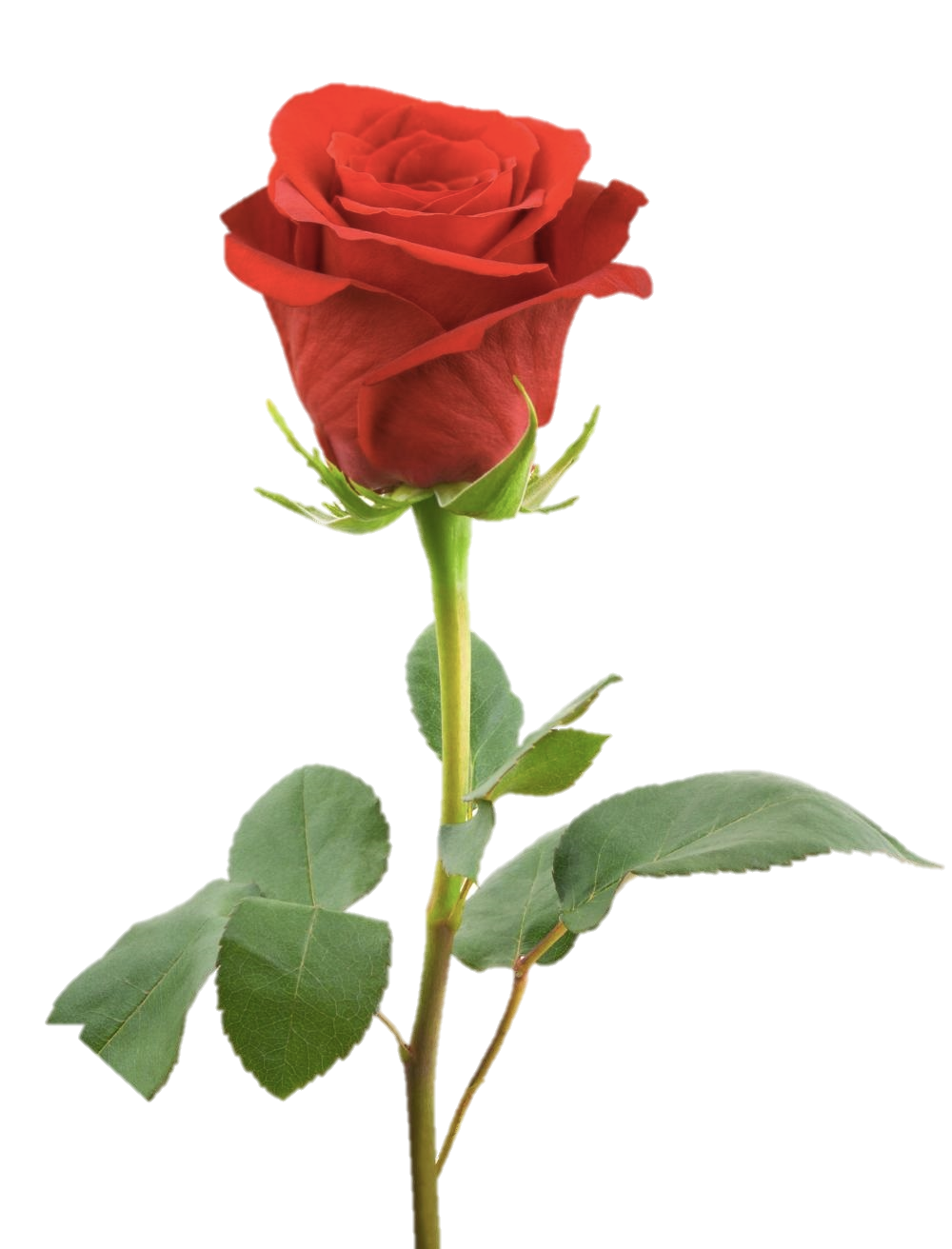 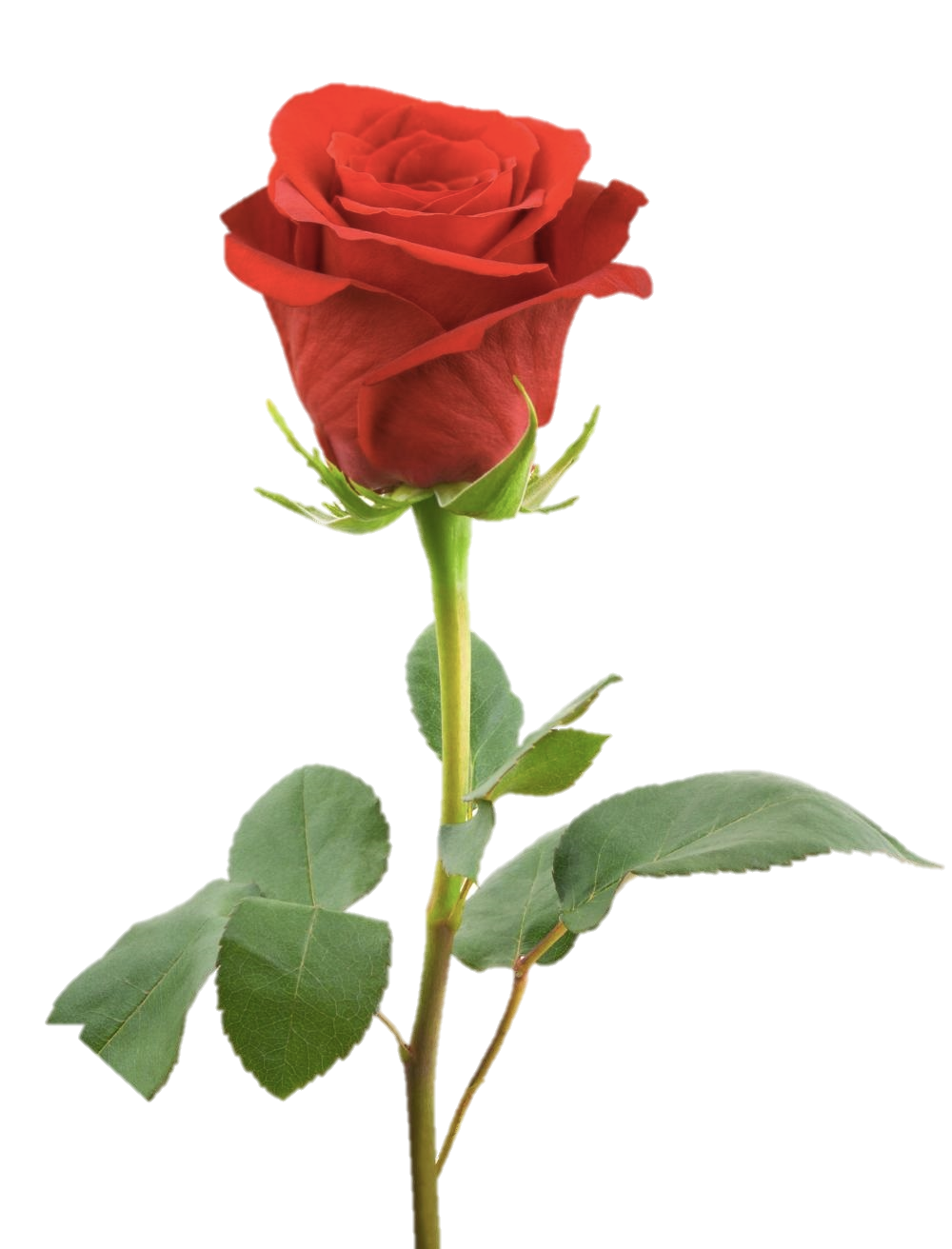 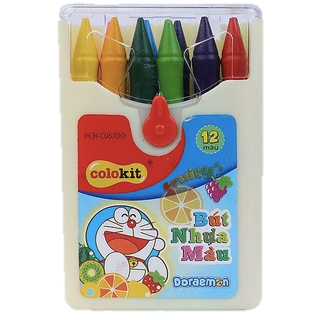 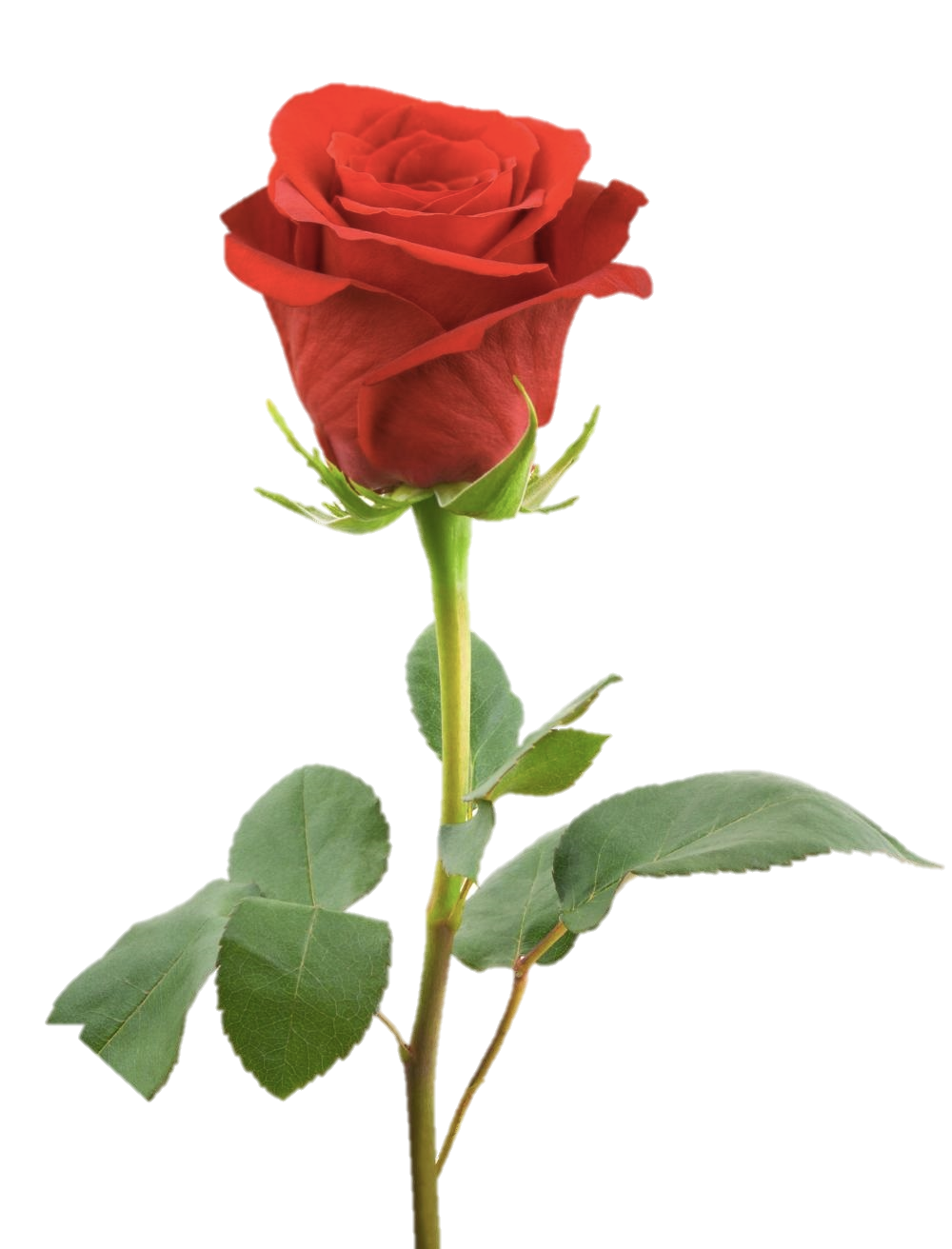 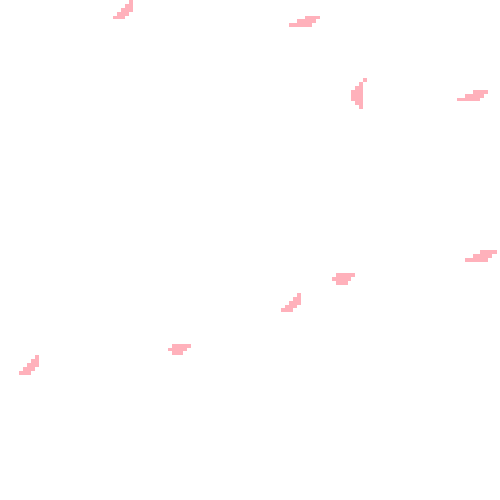 TRÒ CHƠI 2
 CHỌN ĐÚNG SỐ
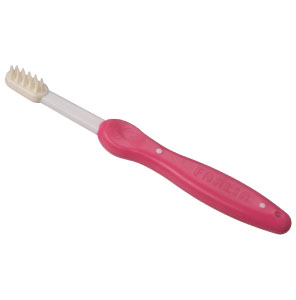 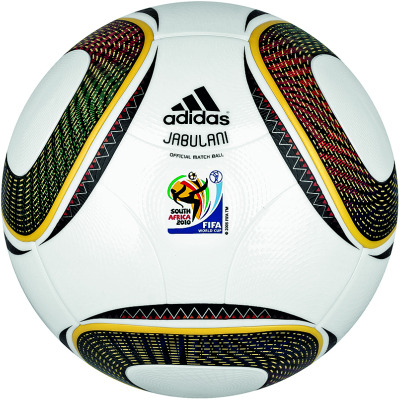 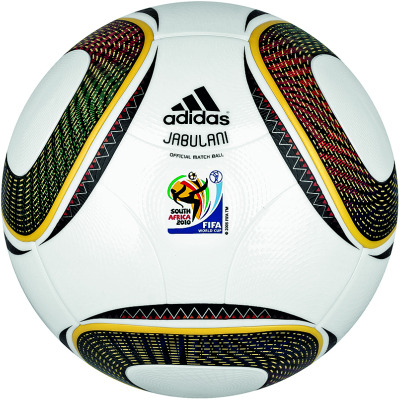 2
1
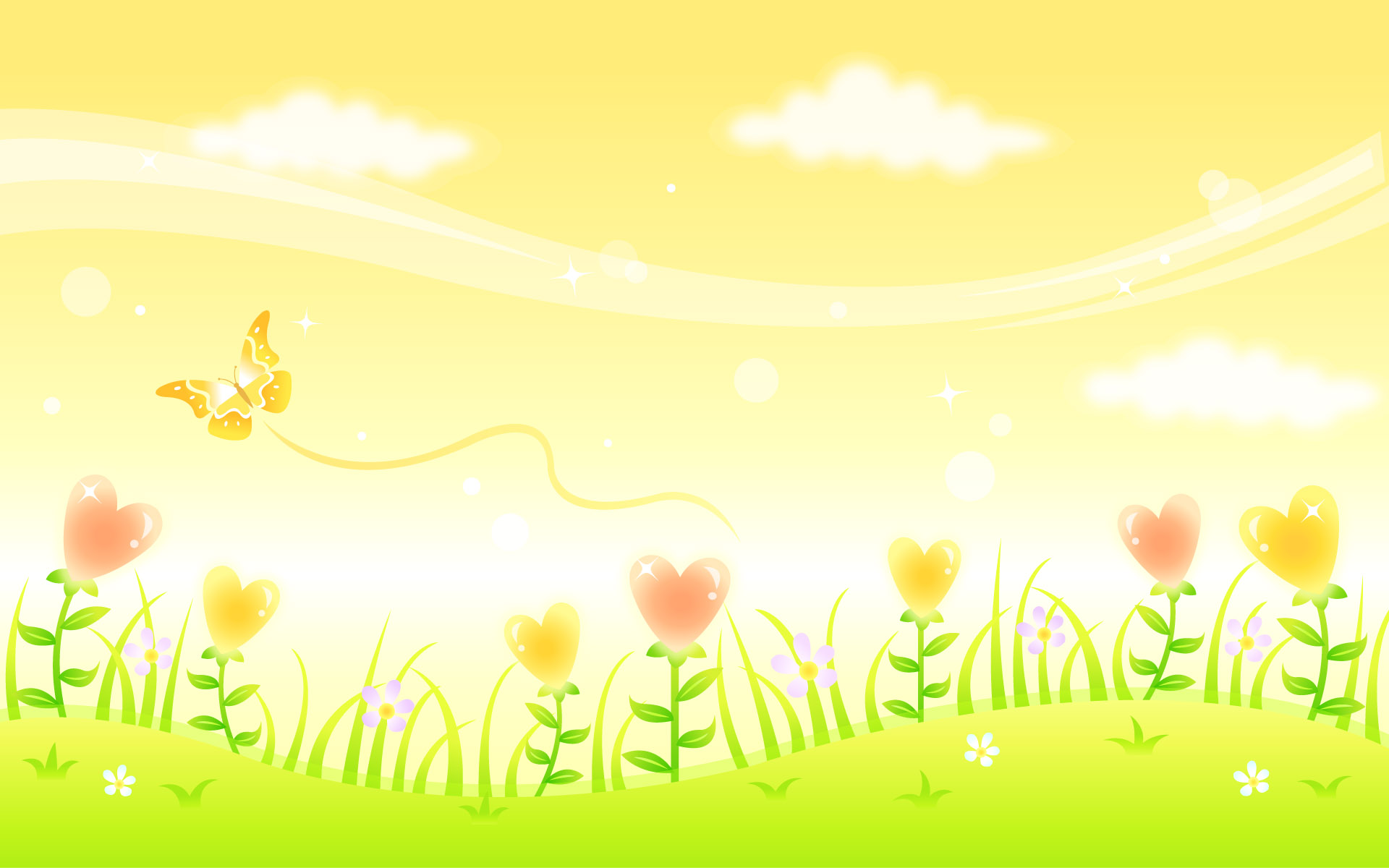 CHÚC
 CÁC 
BÉ
 HỌC 
NGOAN
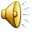